Урок путешествие
ПОДГОТОВИЛА: УЧИТЕЛЬ МАТЕМАТИКИ АСКЕРОВА С.И.
Кроссворд
30.10.2018
2
1. Пространство, разделяющее два пункта, произведение скорости на время движения?
2. 60 секунд это?
3.Расстояние, которое тело проходит за единицу времени? Частное от деления расстояния на время движения?
4. Единица измерения пути?
5. Единица измерения пути, помимо метра?
6. Величина, равная расстоянию, деленному на скорость?
7. Единица измерения времени?
8. Перемещение в нужном направлении?
30.10.2018
3
30.10.2018
4
30.10.2018
5
РАКЕТА
30.10.2018
6
Станция «Математическая планета»
Критерии оценивания: 
3 задачи-«3балла»
2-«2балла»
1-«1балл»
30.10.2018
7
Задача 1
Два инопланетянина одновременно вышли навстречу другу другу из двух пунктов, расстояние между которыми 18 км. Скорость первого инопланетянина 5км/ч, скорость второго 4 км/ч. Через сколько они встретятся?
30.10.2018
8
Задача 2
Два космонавта одновременно в противоположных направлениях вышли из ЦУП (центр управления полетами). Скорость одного из них 5км/ч, другого 4км/ч. Какое расстояние будет между ними через 3ч?
30.10.2018
9
Задача 3
Две летающие тарелки движутся навстречу друг другу со скоростями 60 км/ч и 80 км/ч. Расстояние между ними 500 км. Какое расстояние будет между ними а)через 2 часа? б) через 3 часа?
30.10.2018
10
Решение
ЗАДАЧА 1
Найдем скорость сближения инопланетяней. Она равна 5+4=9(км/ч)
Так как расстояние между пешеходами 18 км, а за один час они сближаются на 9 км, то их встреча произойдет через 18:9=2ч.
Ответ: Инопланетяне встретятся, через 2 часа.
ЗАДАЧА 2
Найдем расстояние, которое пройдет за 3 ч каждый из космонавтов. Первый космонавт пройдет 5×3=15(км)
Второй 4×3=12(км).
Значит, через 3 часа между ними будет расстояние, равное 15+12=27(км), эту задачу можно решить и другим способом.
30.10.2018
11
Решение
ЗАДАЧА 2 
ВТОРОЙ СПОСОБ
Каждый час рассстояние увеличивается на 5+4=9км. В таких случаях говорят, что скорость удаления космонавтов равна 9 км/ч. Теперь остается найти на какое расстояние удаляются друг от друга космонавты за 3 ч: 9×3=27(км).
Ответ: s=27км.
ЗАДАЧА 3
Найдем общую скорость летающих тарелок.
А) 1.60+80=140км.
2.140×2=280км. 
3.500-280=220км.
Ответ: через 2 ч расстояние станет 220км.
Б)1.60+80=140км.
2.140×3=420км.
3.500-420=80км.
Ответ: через 3 ч расстояние будет 80 км.
30.10.2018
12
Станция «Планета Вычислительная»
30.10.2018
13
Станция «Планета Вычислительная»
От двух международных станций МКС и Союз, расстояние между которыми 40 км, одновременно в противоположных направлениях, удаляясь друг от друга, отстыковались два космических корабля Энергия М и Клипер. Скорость корабля Энергия М 60км/ч, а Клипера 70 км/ч. Какое расстояние будет между ними а) через 2 часа? б) через 5 часов?
Решение:А) 
1) 60+70=130км
2)130×2=260км
3)260+130=390км
Б) 
1)60+70=130км
2)130×5=650км
3)650+130=780км
Ответ: 390км, 780км.
30.10.2018
14
Станция «Планета Вычислительная»
Правильное решение:
А) 1) Найдем общую скорость
60+70=130 (км)
2) Умножим общую скорость на время 
130×2=260 (км)
3) 260+40=300 (км)
Б) 1) 60+70=130 (км)
2) 130×5=650 (км)
3) 650+40=690 (км)
Ответ: 300 (км); 690 (км).
30.10.2018
15
Станция «Планета Спортивная»
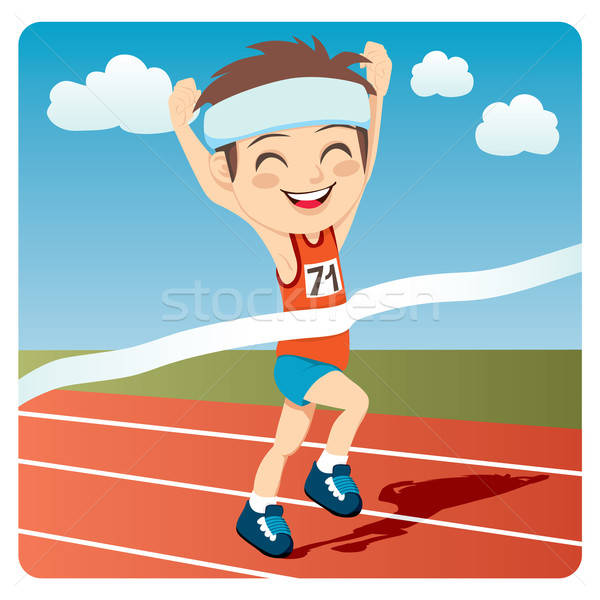 Раз – подняться, потянуться,Два – согнуться, разогнуться,Три – в ладоши три хлопка,Головою три кивка.На четыре – ручки шире, Пять – руками помахать,Шесть – за столик сесть опять!
30.10.2018
16
Конечная станция «Планета Земля»
Задача
Скорость течения реки Клязьма равна 3км/ч, собственная скорость нашего  катера равна 15 км/ч. Наш катер проплыл 54 км по течению и 24 км против течения. Какое время наш катер потратит  на весь путь?
30.10.2018
17
30.10.2018
18
Река Клязьма
30.10.2018
19
30.10.2018
20
Решение
Дано: Uтеч=3км/ч        Uсоб.к=15км/ч         Sпо теч=54км   
Sпротив теч=24км           t-?
Решение:
Найдем скорость движения катера по течению реки, равную 15+3=18км/ч
Тогда 54 км катер проплыл за время, равное 54:18=3ч. Скорость движения катера против течения равна 
15-3=12км/ч.
На 24 км пути было затрачено время, равное 24:12=2ч. 
Тогда на весь путь катер потратил время, равное 3+2=5ч.
Ответ: наш катер будет плыть 5 часов.
30.10.2018
21
Домашнее задание
1) Синквейн по Космосу
2) Составить и решить задачу по теме урока.
30.10.2018
22
Рефлексия
Что полезное вы извлекли с урока?
      Если вы считаете, что урок прошёл для вас плодотворно, с пользой. Вы научились и можете помочь другим, тогда нарисуйте зеленый кружочек в маршрутном листе.
      Вы считаете, что было трудно на уроке. Тогда нарисуйте синий кружочек
      Вы считаете, что научились решать задачи, но вам ещё нужна помощь. Нарисуйте красный кружочек
30.10.2018
23
Спасибо за урок!
30.10.2018
24